Prof. Steve Benford, University of Nottingham
Ju Row Farr and Nick Tandavanitj, Blast Theory
Introducing Cat Royale
TAS Cultural Ambassadors: Blast Theory
TAS Creative Programme
[Speaker Notes: Reminder about the TAS Creative Programme
a.     Why we engage the arts
   i.     Creative provocations by artists – takes TAS to unusual places
  ii.     Touring as a public lab
 iii.     Culture and creative industries are important and deserve consideration by TAS - using appropriate methods
b.     Artists residency – Richard, Roma, Ali, Rachel
c.     Venue partners including National Gallery and Royal Academy of Arts

Introduce Blast Theory as TAS Artist Ambassadors
Explain that we have spent the past 6-9 months researching and designing a flagship project
Comment on artist-led research method]
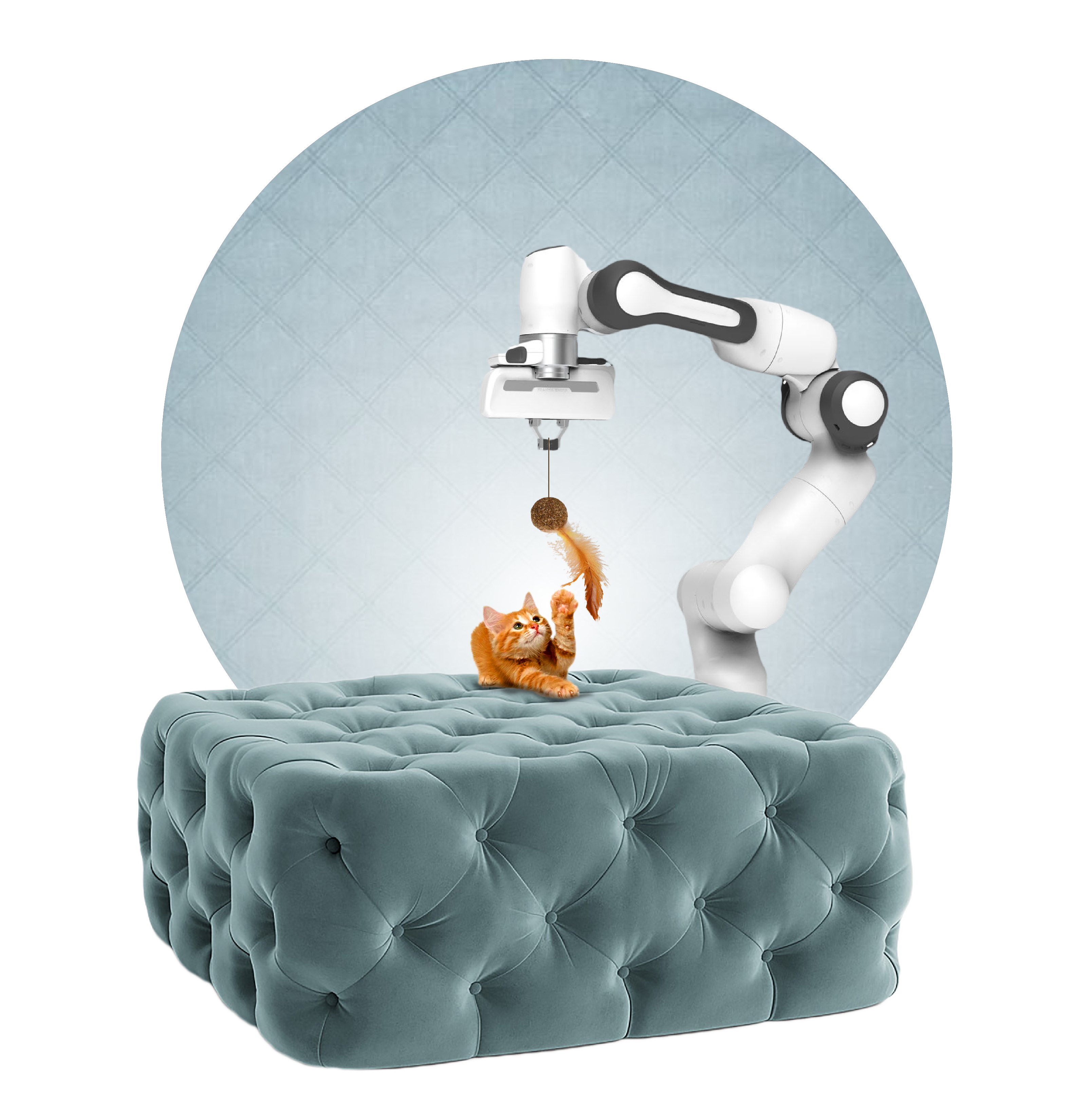 About Cat Royale
How Cat Royale speaks to TAS
Public understanding of trust in autonomous systems
Designing future autonomous systems for animals
The need for creative design methods and tools for autonomous systems
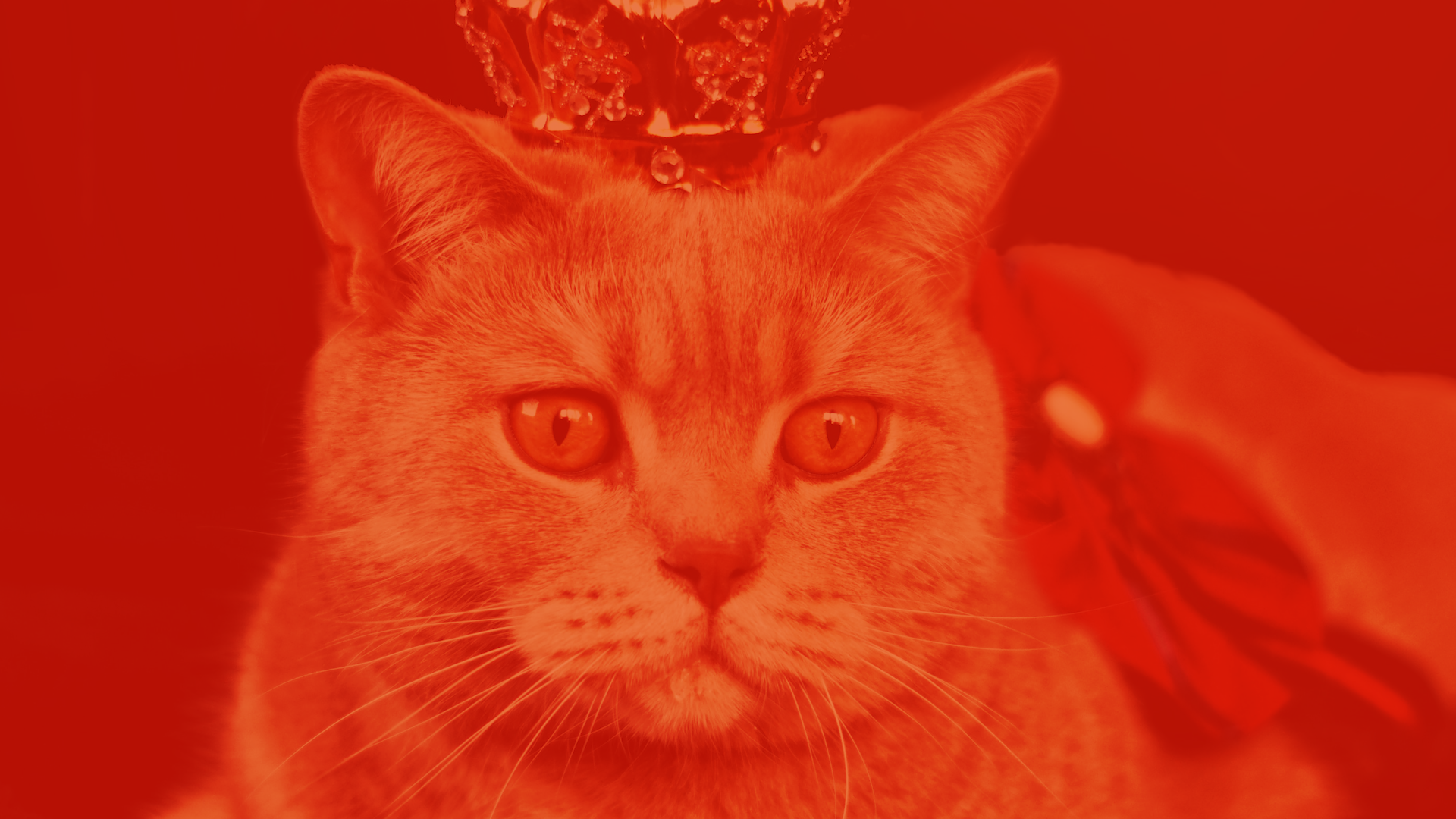 Thank you
steve.benford@nottingham.ac.uk
ju@blasttheory.co.uk
nick@blasttheory.co.uk
@blasttheory
blasttheory.co.uk